Offsite Investigations
Summer 2018
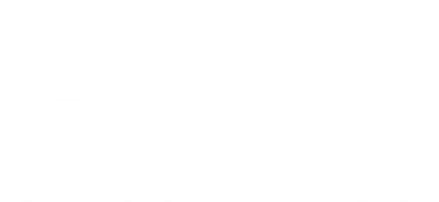 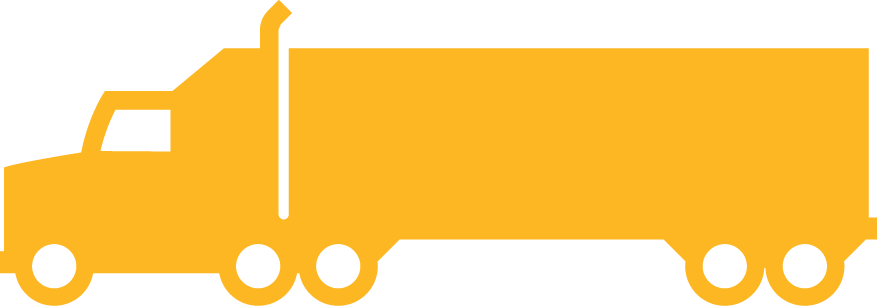 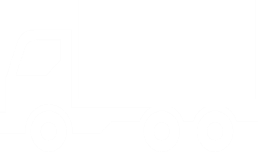 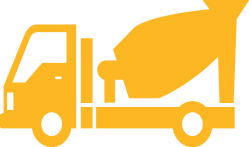 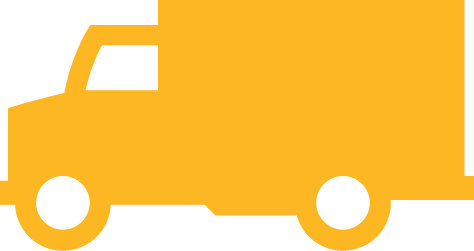 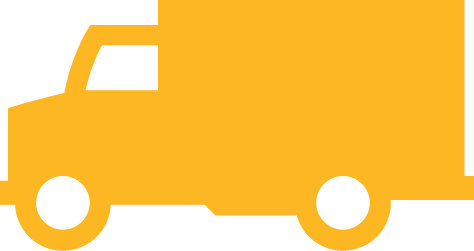 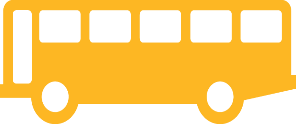 1
What is an Offsite Investigation?
An Offsite Investigation is part of CSA’s National Safety Interventions package of intervention tools that help motor carriers comply with safety regulations and improve safety performance.
An Offsite Investigation is conducted remotely by a Safety Investigator based on the discretion of enforcement, instead of at a carrier’s place of business. A carrier cannot request an Offsite.
An Offsite Investigation involves research, cooperation, and communication between a carrier and a Safety Investigator.
An Offsite Investigation can result in an enforcement action, but it cannot result in a safety rating. 
To comply, a carrier supplies documents online through SMS, which a Safety Investigator reviews offsite.
2
What Happens in an Offsite Investigation?
3
What Happens if a Carrier Doesn’t Submit Required Documents or Meet Deadlines?
The CSA Interventions process evaluates why safety problems occur, recommends corrective actions, and as needed, invokes strong penalties for carriers that fail to comply.  
Lack of response or missed deadlines may cause an Offsite Investigation to be converted to an Onsite Investigation at the discretion of the Safety Investigator.
An Offsite Investigation is a cooperative investigation that minimizes disruption to a carrier’s business.
A carriers cooperating in an Offsite Investigation receives important input from the Safety Management Cycle, a tool the carrier can use to address safety challenges in its operations.
4
Offsite Investigations Are Effective
In early tests, one year after an Offsite Investigation, 60% of carriers improved in the BASIC(s) under review, no longer requiring an investigation in at least one of those BASICs.
Two years after an Offsite Investigation, Safety Investigators escalated just 11% of carriers to an Onsite Investigation.
Safety Investigators found violations in 85% of Offsite Investigations conducted. 
100 investigations add up to 14 crashes prevented: Offsite Investigations help Safety Investigators reach more carriers more efficiently.
5
[Speaker Notes: Sources: MCMIS and SMS snapshots from December 28, 2015; FMCSA Safety Program Effectiveness Measurement: Carrier Intervention Effectiveness Model (CIEM), Version 1.1 Report for Fiscal Year 2013 Interventions]
Offsite Investigations Are Efficient
6
Contact Us
Visit the CSA Website for more information http://csa.fmcsa.dot.gov/?carriersafety 
Contact FMCSA with questions about CSA
http://csa.fmcsa.dot.gov/CSA_Feedback.aspx 
877-254-5365
Call your local Division Office https://www.fmcsa.dot.gov/mission/field-offices
7